INFODERMATOLOGY SUMMARIES
Focus sulla psoriasi
Un servizio di aggiornamento scientifico sostenuto da un contributo educazionale non condizionante di
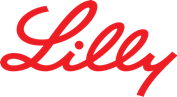 Efficacy and safety of JAK inhibitors in the treatment of psoriasis and psoriatic arthritis: a systematic review and meta-analysis
Samantha Sarabia, Brandan Ranjith, Sahil Koppikar, et al.
BMC Rheumatol. 2022 Sep 27;6(1):71.
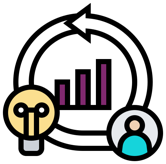 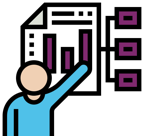 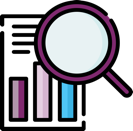 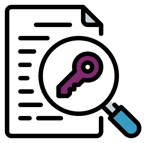 Background & methods
Results
Conclusions
Messaggi chiave
2
2
Focus sulla psoriasi
Messaggi chiave
La presente metanalisi ha valutato l’efficacia e la sicurezza di vari JAK inibitori per il trattamento della psoriasi e dell’artrite psoriasica. Sono stati inclusi 5 trial clinici randomizzati senza studi osservazionali.
I JAK inibitori si dimostrano promettenti come trattamento sicuro della psoriasi moderata-severa e dell’artrite psoriasica.
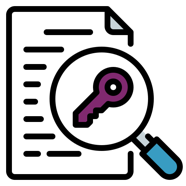 3
3
Focus sulla psoriasi
Background
JAK inhibitors are a relatively new class of medications that may be useful in the treatment of moderate-to-severe psoriasis and psoriatic arthritis (PsA). The objective of this study was to determine the efficacy of several JAK inhibitors in treating psoriasis and PsA and examine safety concerns.
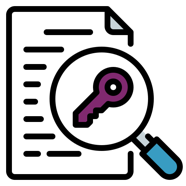 4
4
Focus sulla psoriasi
Methods
MEDLINE, Cochrane and EMBASE were searched for randomized controlled trials and observational studies comparing any JAK inhibitor to placebo. The primary outcomes were a 75% improvement in the Psoriasis Area and Severity Index (PASI75) and a 20% improvement in the American College of Rheumatology composite score (ACR20). A secondary outcome was the proportion of patients achieving a "0" or "1" on the static Physician Global Assessment scale. Odds ratios were used to compare the proportion of patients reaching these targets in the max dose intervention group vs. the placebo group. A random effects model was used to account for heterogeneity.
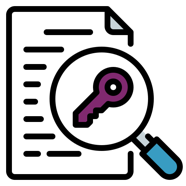 5
5
Focus sulla psoriasi
Results
In total, 15 RCTs were included in the study and no observational studies. This encompassed 6757 patients in total. When the results were combined, the calculated odds ratio for PASI75 amongst tofacitinib vs. placebo was OR 14.35 [95%CI 7.65, 26.90], for PASI75 amongst non-tofacitinib JAK inhibitors vs. placebo it was OR 6.42 [95%CI 4.89, 8.43], for ACR20 amongst all JAK inhibitors versus placebo was OR 5.87 [95%CI 4.39, 7.85]. There was no significant difference in prevalence of serious adverse events between intervention and control in any of these studies.
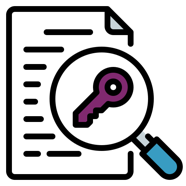 6
6
Focus sulla psoriasi
Conclusions
JAK inhibitors show promise for safely treating moderate-to-severe psoriasis and psoriatic arthritis.
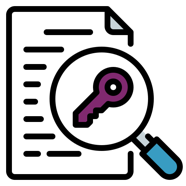 7
7
INFODERMATOLOGY SUMMARIES
Focus sulla psoriasi
Un servizio di aggiornamento scientifico sostenuto da un contributo educazionale non condizionante di
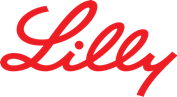